Focus: or







o – make a curve, go all the way around 
r – start at the top, come down, bounce back up and over
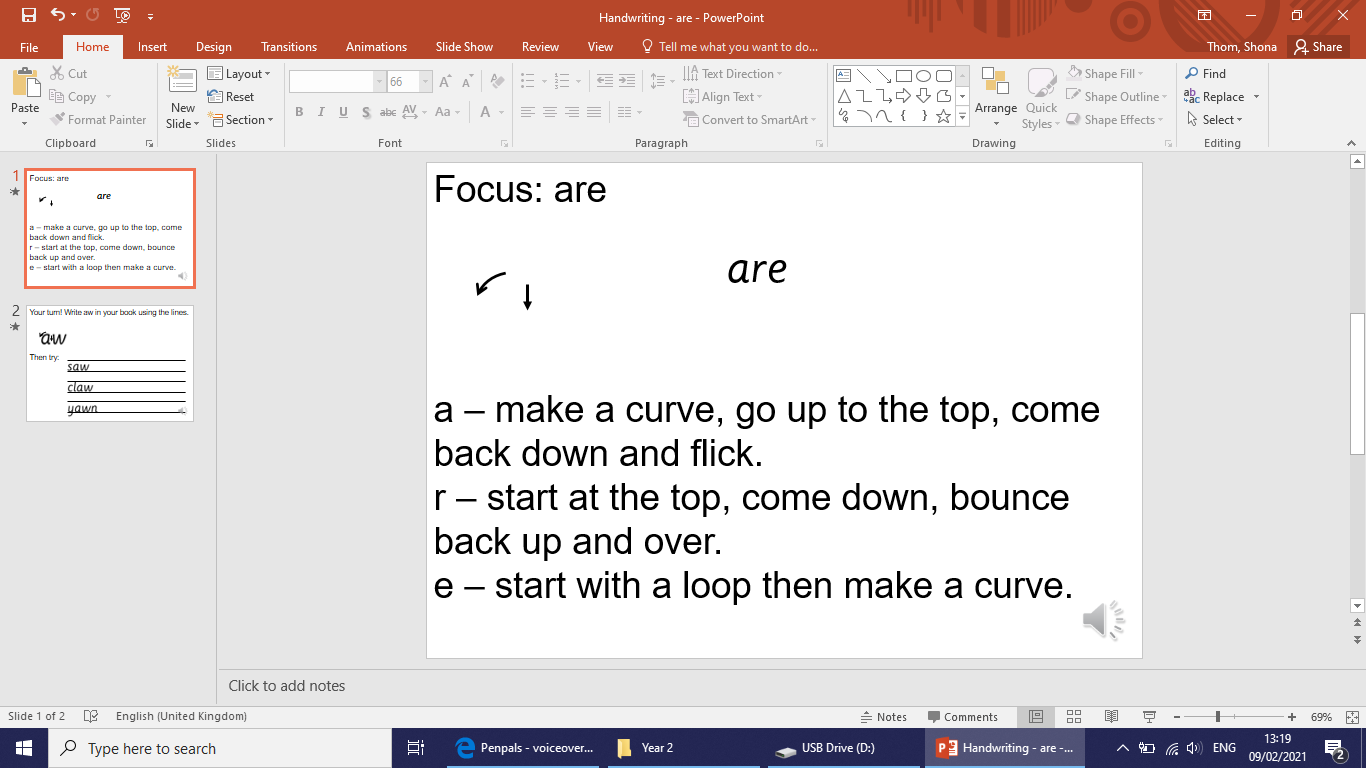 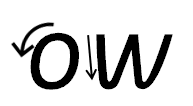 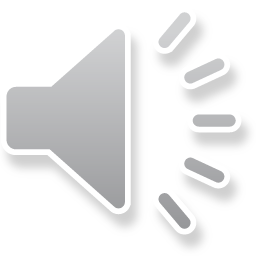 Your turn! Write or in your book using the lines.




Then try:
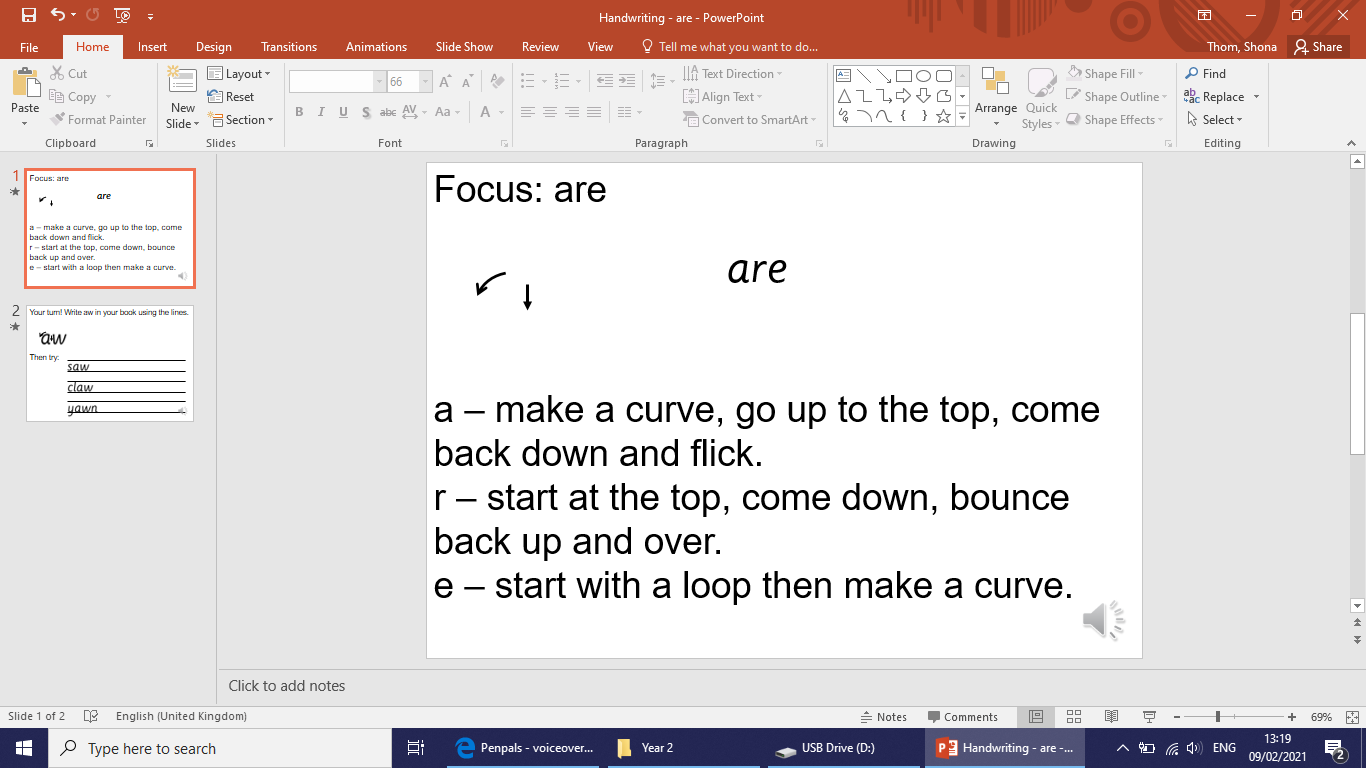 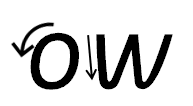 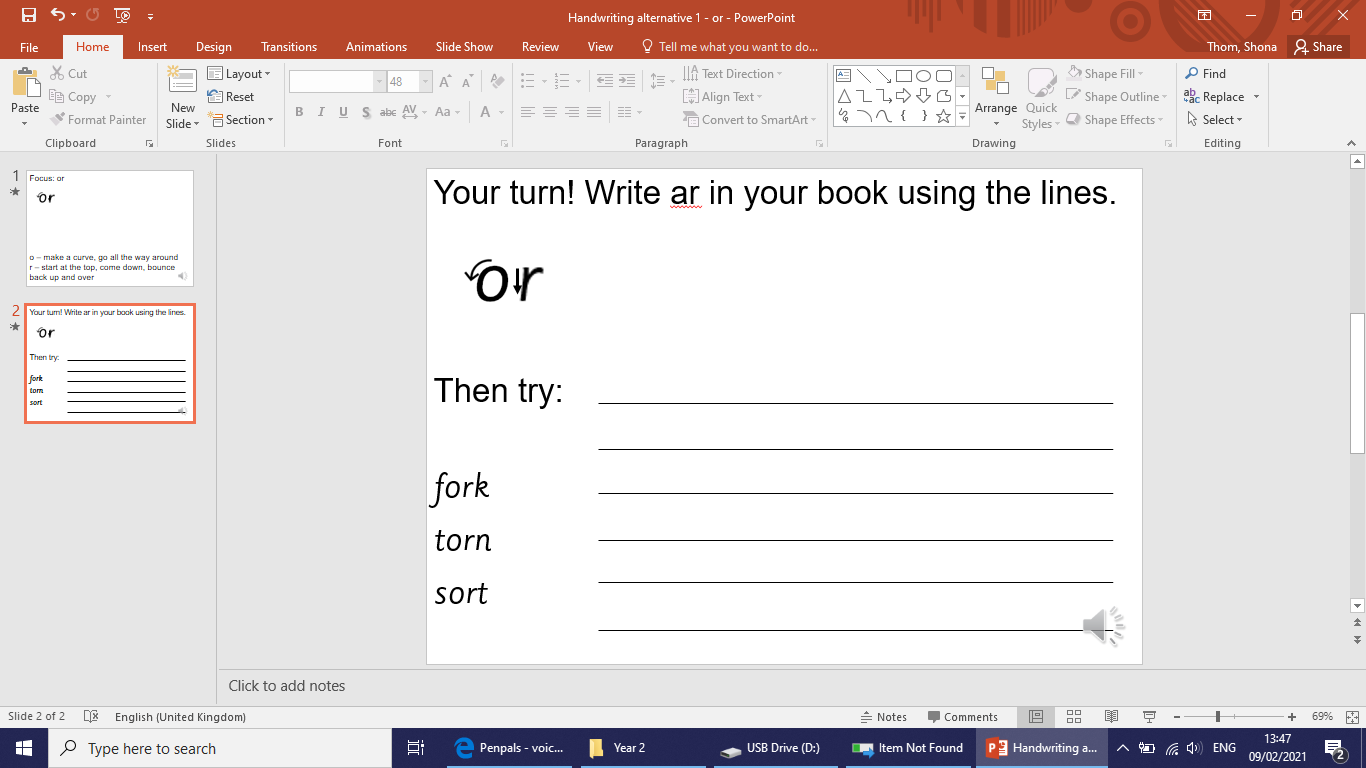 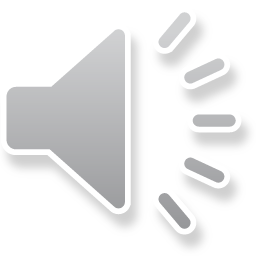